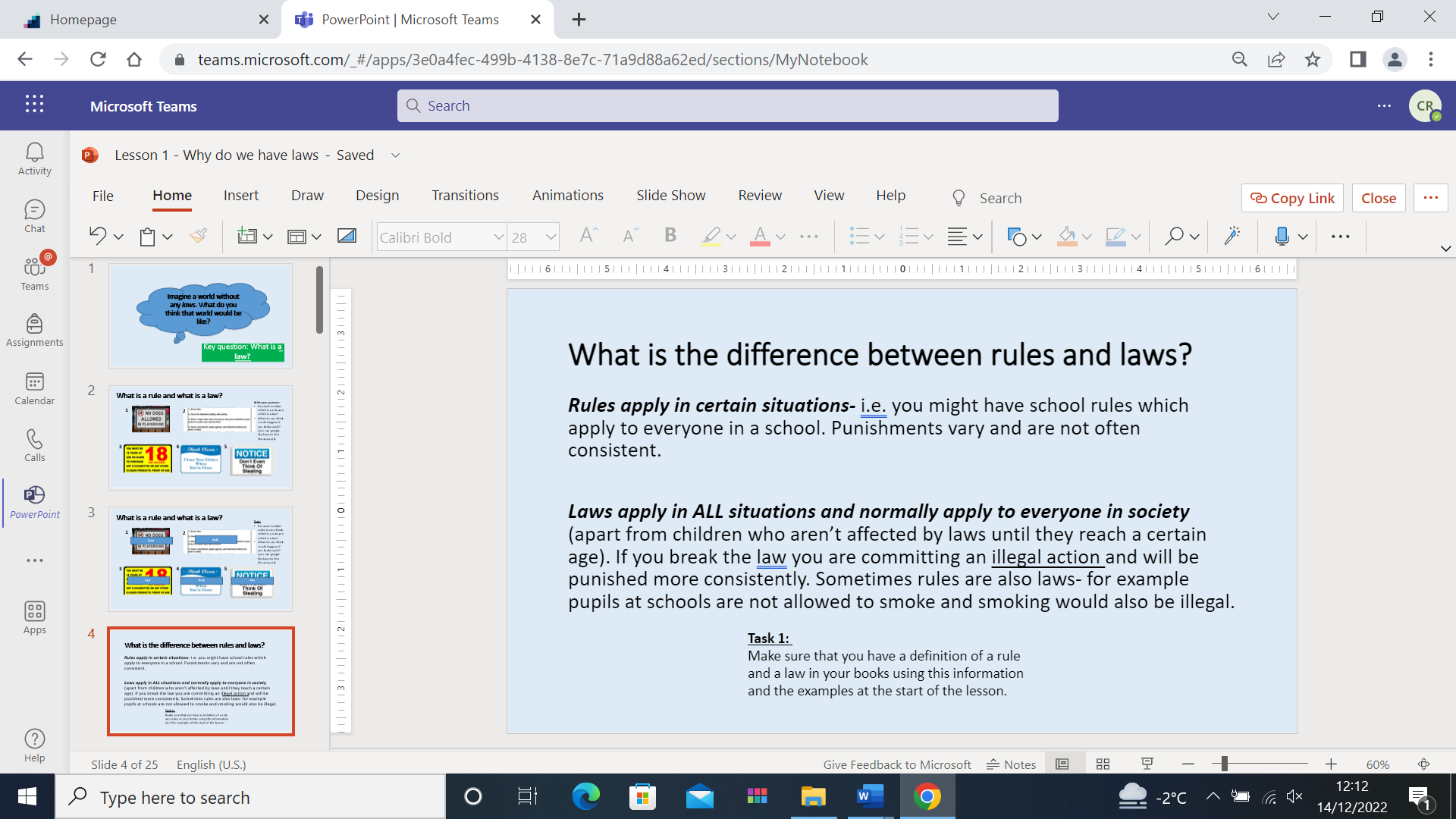 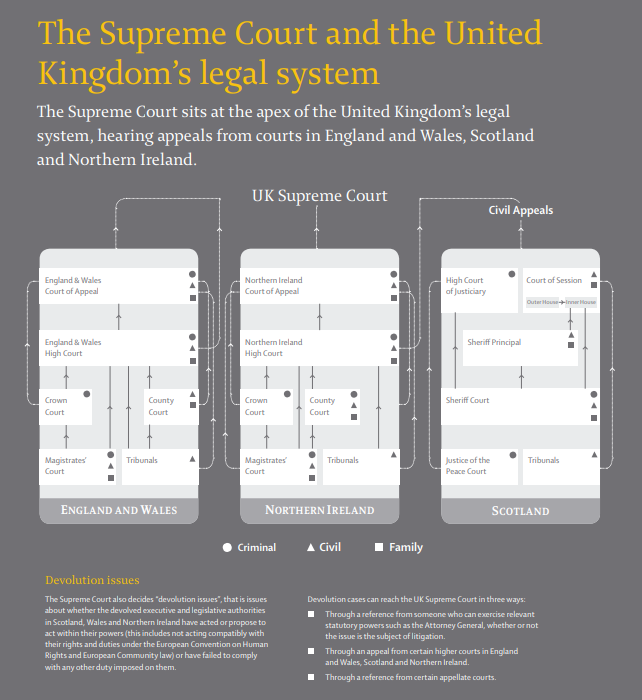 The Equality Act also says that employers (and schools etc) have a legal duty to make ‘reasonable adjustments’ to remove or reduce any substantial disadvantage faced by disabled workers which would not be faced by a non-disabled person. ​
Sources of law
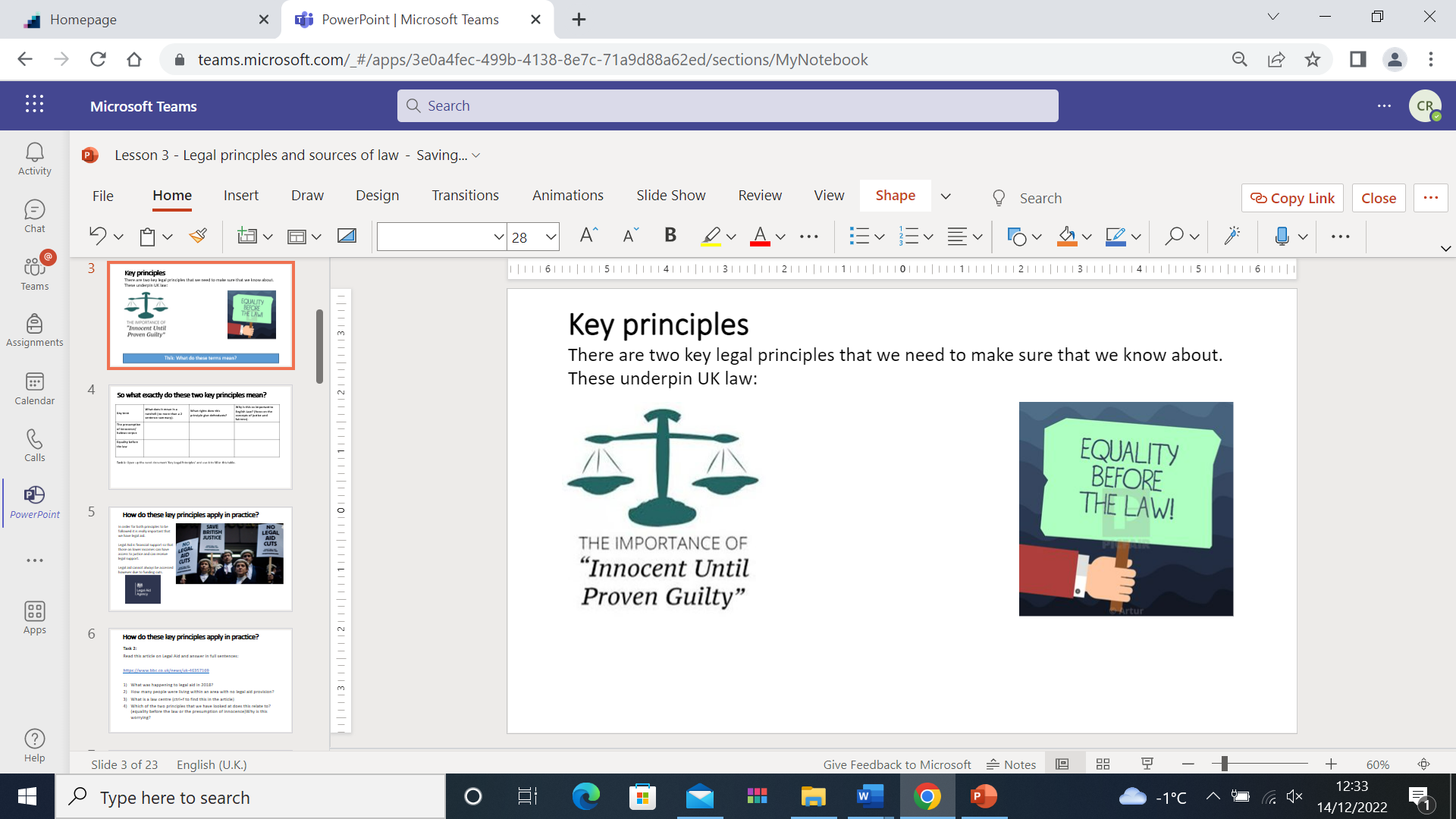 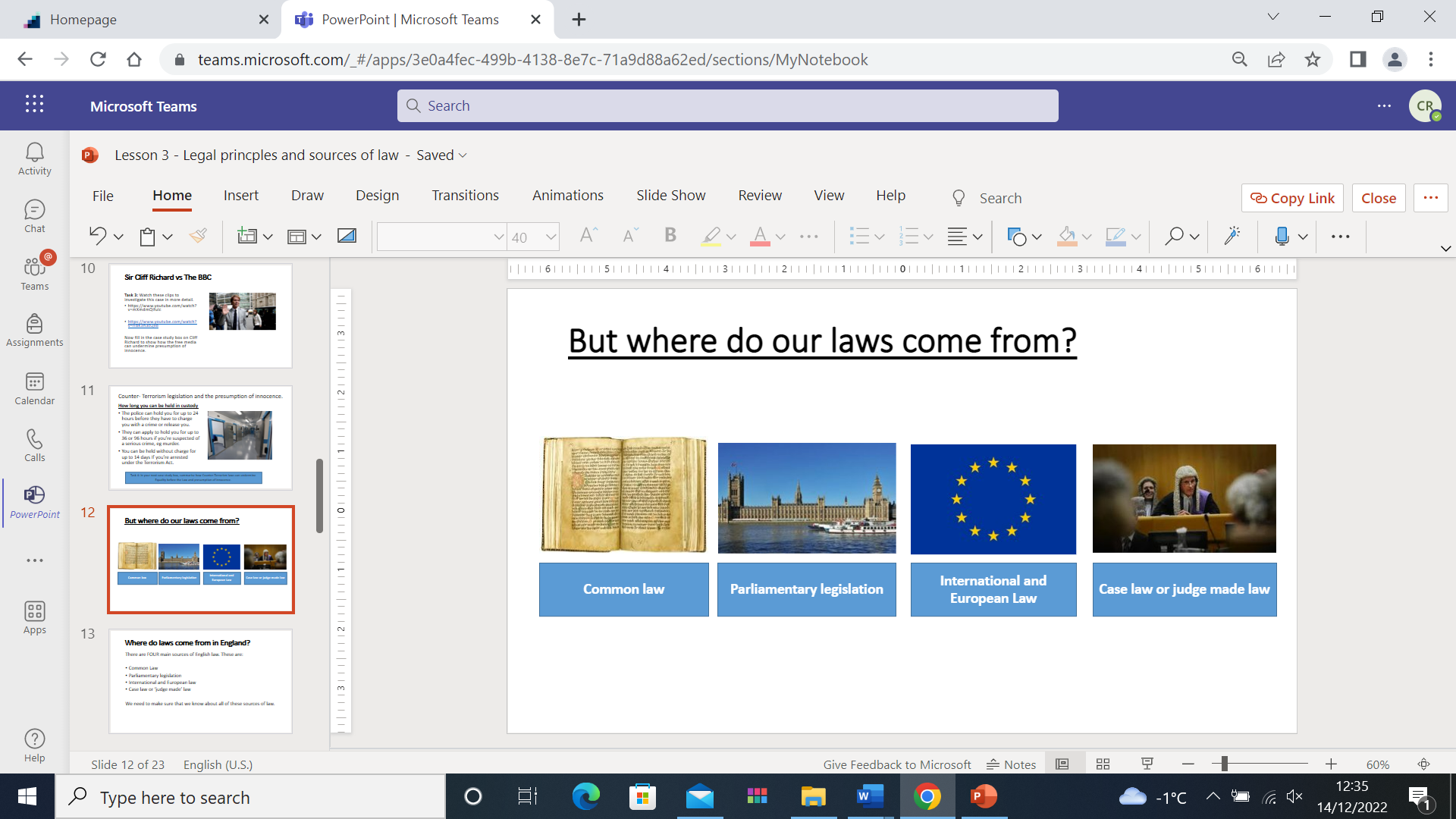 Characteristics protected under the equality act:
age
disability
gender reassignment
marriage or civil partnership (in employment only)
pregnancy and maternity
race
religion or belief
sex/gender
sexual orientation
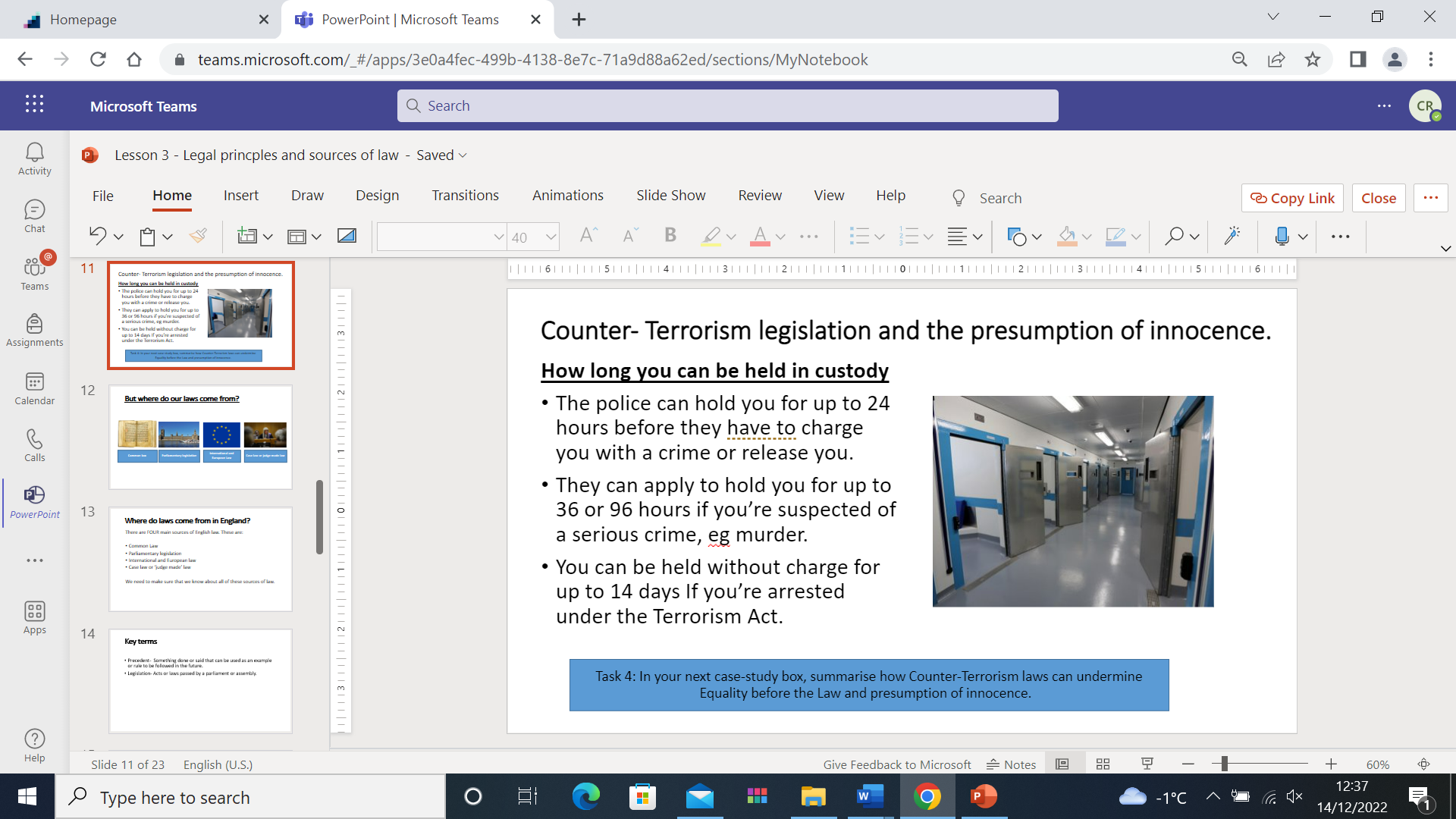 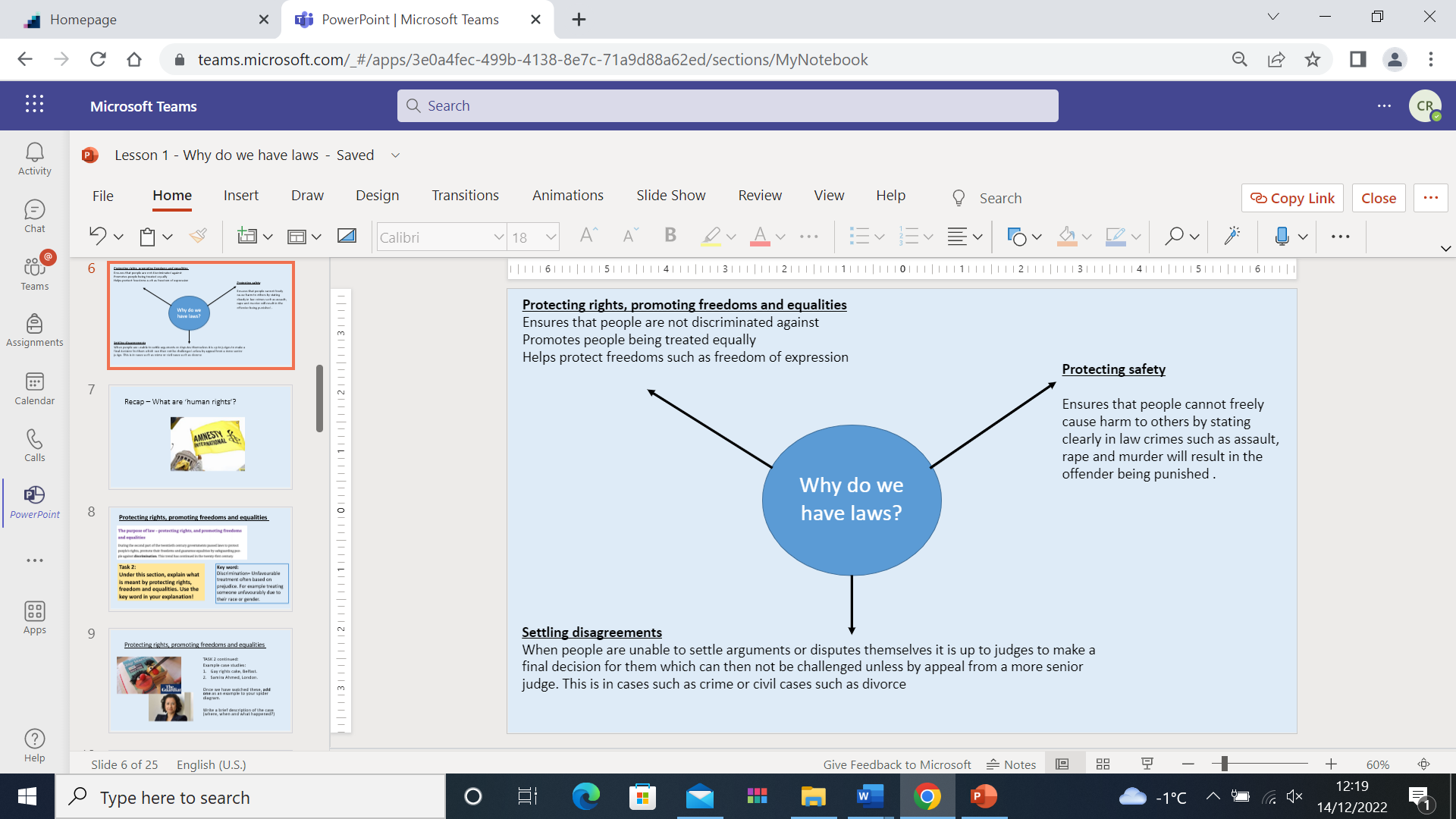 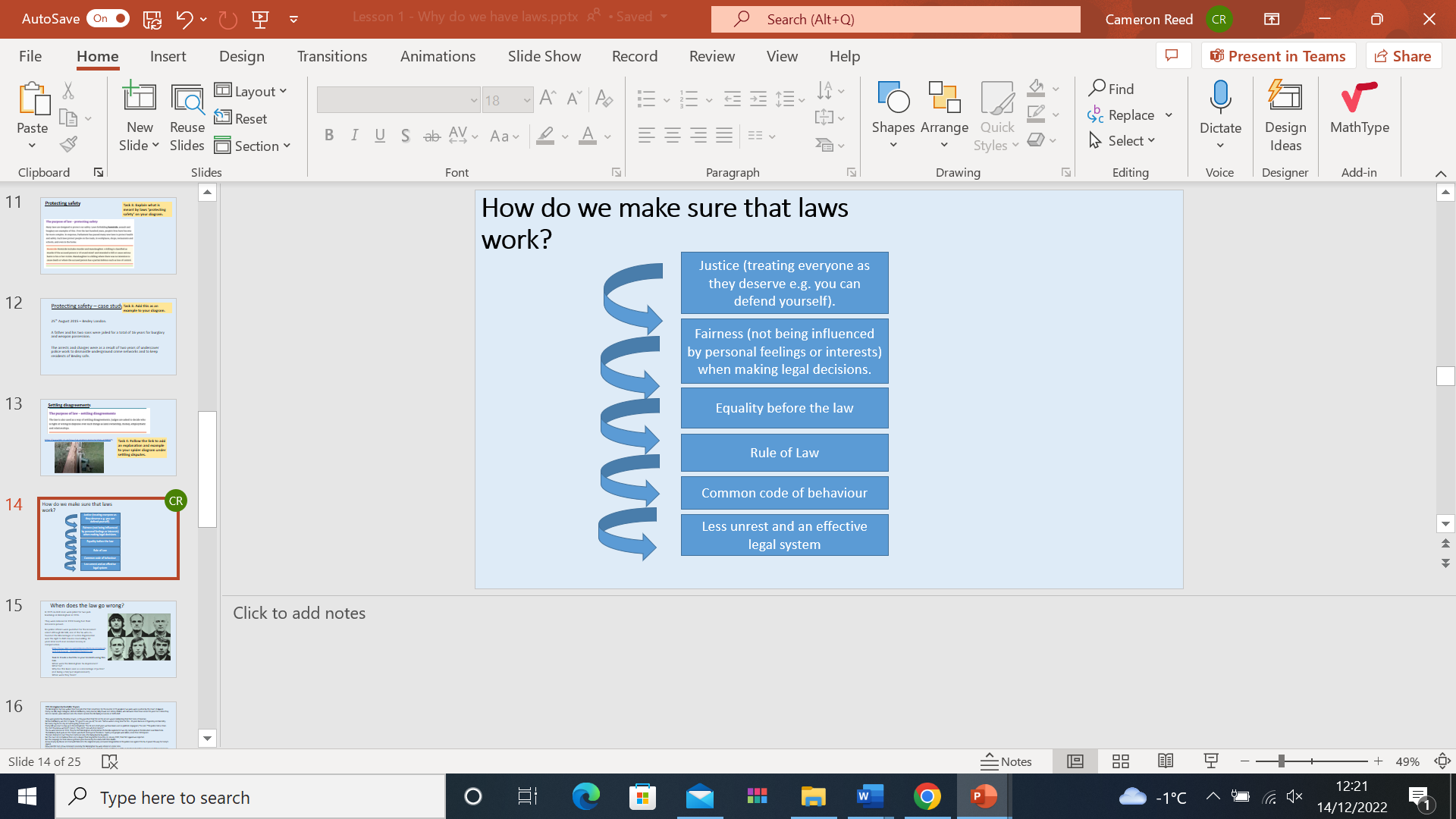 Causing disruption in a public place or to other people (rioting or abusive behaviour)
Incohate offences are where no harm has actually come about but there was intention to cause harm. (Conspiracy or attempt)